Figure 1. Examples of stimuli from the nine categories used in the experiment.
Cereb Cortex, Volume 14, Issue 2, February 2004, Pages 132–142, https://doi.org/10.1093/cercor/bhg111
The content of this slide may be subject to copyright: please see the slide notes for details.
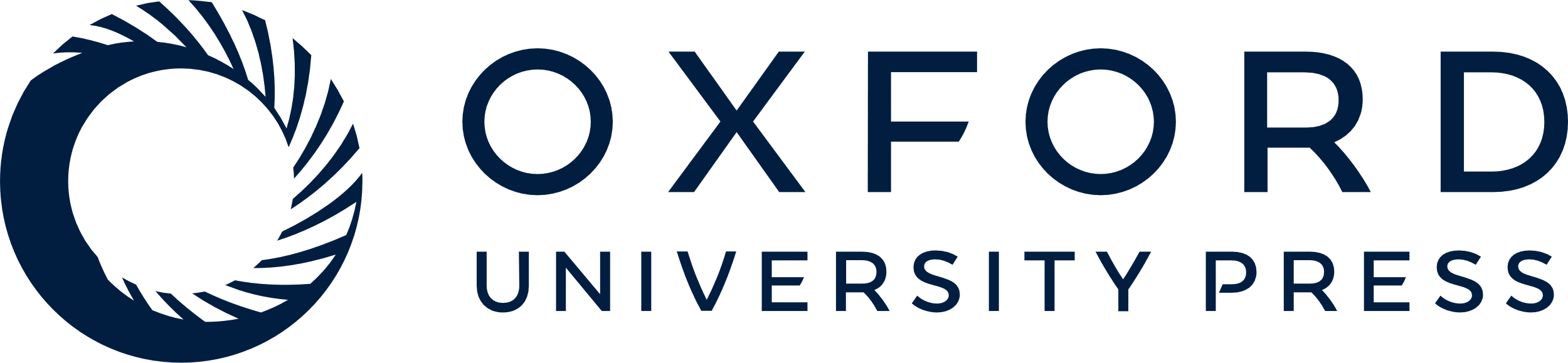 [Speaker Notes: Figure 1. Examples of stimuli from the nine categories used in the experiment.


Unless provided in the caption above, the following copyright applies to the content of this slide:]